БЮДЖЕТ ДЛЯ ГРАЖДАН
2025
2027
по проекту решения «О бюджете городского 
округа Семеновский 
Нижегородской области на 2024 год и на плановый период 2025 и 2026 годов»
Уважаемые жители городского 
округа Семеновский!
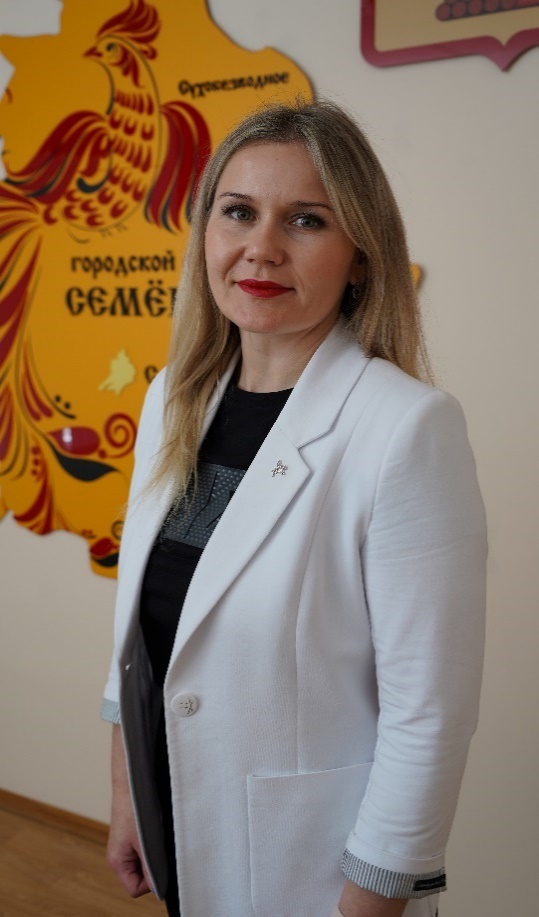 Залогом эффективного взаимодействия населения и органов власти, несомненно является открытость и доступность информации, возможность диалога и обсуждения. Это касается всех сфер жизни каждого из нас и всех направлений деятельности государственных и муниципальных органов власти. 
Особенно важным является вопрос формирования и распределения финансов. Граждане вправе знать, как и на какие цели они расходуются, ведь от этого напрямую зависит качество жизни каждого человека. Более того бюджеты разного уровня формируются в том числе за счет средств населения через налоговые и прочие платежи.
.
Начальник финансового управления администрации городского округа Семеновский Иванова Е.В.
Перед вами брошюра, в которой в полной и доступной форме раскрываются вопросы формирования и распределения бюджета Городского округа Семеновский. Мы надеемся, что это не только повысит информированность населения, но и вовлечет его в решение общих задач и позволит наиболее полно понимать решения органов власти, а также оценивать их эффективность.
2
ЧТО ТАКОЕ БЮДЖЕТ ДЛЯ ГРАЖДАН

 Бюджет для граждан - информационный сборник, который познакомит население городского округа Семеновский с основными положениями главного финансового документа городского округа Семеновский – бюджета городского округа на 2024 год и на плановый период 2025 и 2026 годов.
                В сборнике в доступной форме представлено описание доходов, расходов бюджета и их структуры, приоритетные направления расходования бюджетных средств, объемы бюджетных ассигнований, направляемых на финансирование социально-значимых мероприятий в сфере образования, культуры, физической культуры и спорта, социальной политики и в других сферах.
     Бюджет для граждан нацелен на широкий круг пользователей – всех граждан городского округа Семеновский, интересы которых в той или иной мере затронуты бюджетом городского округа.
  ЧТО ТАКОЕ БЮДЖЕТ

Бюджет (от старо нормандского buogette - сумка, кошелек, мешок с деньгами) - план  доходов и расходов определённого объекта (семьи, бизнеса, организации, государства и т.д.), устанавливаемый на определённый период времени
          Бюджет городского округа
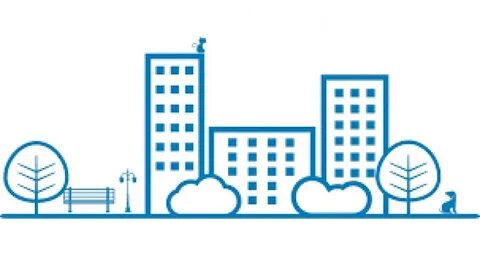 Важнейший финансовый документ округа, предназначенный для финансового обеспечения задачи функций местного самоуправления
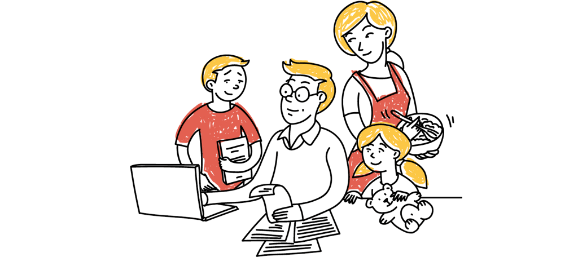 Семейный бюджет
расходов семьи на определенный
План доходов и     промежуток времени
Бюджет организации
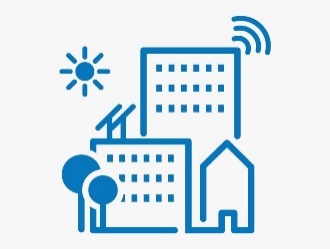 Календарный   план
доходов	и	расходов	организации,
сформулированный в	стоимостных и количественных
величинах для принятия решений, планирования и контроля в  процессе управления деятельностью компании
3
СТРУКТУРА  БЮДЖЕТА  ГОРОДСКОГО  ОКРУГА
ДОХОДЫ БЮДЖЕТА ГОРОДСКОГО ОКРУГА
это денежные средства, поступающие в бюджет городского округа в безвозмездном и безвозвратном порядке в соответствии с законодательством  Российской Федерации
поступления от уплаты налогов, установленных Налоговым кодексом Российской Федерации (налог на доходы физических лиц, акцизы, налоги на совокупный доход, налог на имущество физических лиц, земельный налог и   др.)
НАЛОГОВЫЕ ДОХОДЫ
доходы от продажи и использования имущества, находящегося в муниципальной собственности, плата за негативное воздействие на окружающую среду, доходы от оказания платных услуг, поступления от штрафных  санкций, возмещение ущерба и другие
НЕНАЛОГОВЫЕ ДОХОДЫ
поступления от других бюджетов бюджетной системы, граждан и организаций (межбюджетные трансферты в виде дотаций, субвенций, субсидий, поступления от юридических и физических лиц, кроме налоговых и неналоговых доходов)
БЕЗВОЗМЕЗДНЫЕ ПОСТУПЛЕНИЯ
4
СТРУКТУРА  БЮДЖЕТА ГОРОДСКОГО ОКРУГА
денежные средства, направляемые органами местного самоуправления из бюджета городского округа на решение вопросов местного значения
РАСХОДЫ БЮДЖЕТА ГОРОДСКОГО ОКРУГА
расходы социального характера, к которым относятся расходы на  образование, здравоохранение, культуру, социальную политику,  физкультуру и спорт
СОЦИАЛЬНЫЕ РАСХОДЫ
расходы на жилищно - коммунальное хозяйство,  общегосударственные вопросы, охрану окружающей среды,  обслуживание государственного долга и другие
ДРУГИЕ 
РАСХОДЫ
Сбалансированность бюджета по доходам и расходам - основополагающее  требование, предъявляемое к органам местного самоуправления
СБАЛАНСИРОВАННОСТЬ   МУНИЦИПАЛЬНОГО БЮДЖЕТА
БЕЗДЕФИЦИТНЫЙ БЮДЖЕТ
доходы и расходы равны
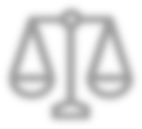 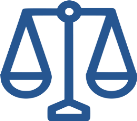 ДЕФИЦИТ, РАСХОДЫ ПРЕВЫШАЮТ ДОХОДЫ
необходимы источники покрытия дефицита, можно использовать  остатки средств или привлечь средства в долг
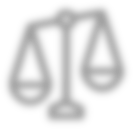 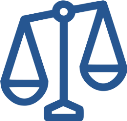 ПРОФИЦИТ, ДОХОДЫ ПРЕВЫШАЮТ РАСХОДЫ
можно накапливать резервы, погашать имеющиеся долги
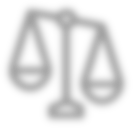 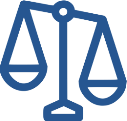 5
НА ЧЕМ ОСНОВАНО СОСТАВЛЕНИЕ ПРОЕКТА БЮДЖЕТА
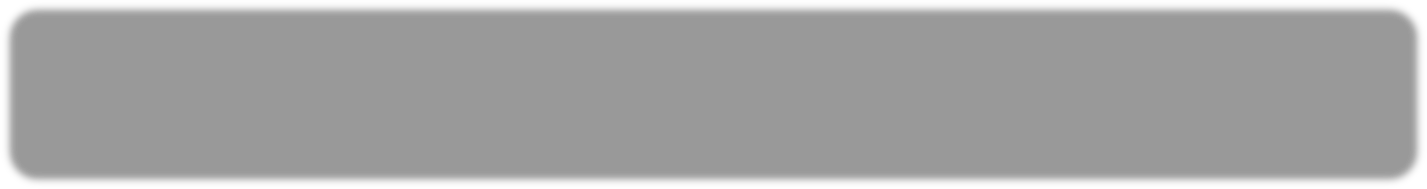 Послание Президента Российской Федерации Федеральному Собранию
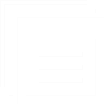 Основные направления бюджетной и налоговой политики в городском округе Семеновский на 2025 год и на плановый период 2026 и 2027 годов
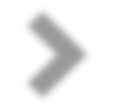 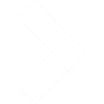 Прогноз социально-экономического развития городского округа Семеновский на среднесрочный период (на 2024 год и на плановый период 2025 и 2026 годов)
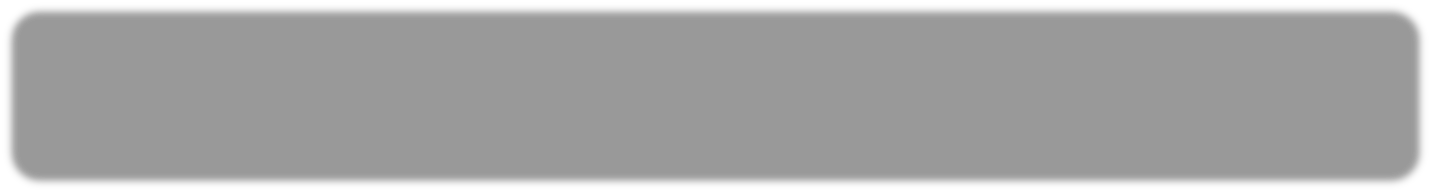 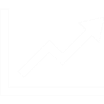 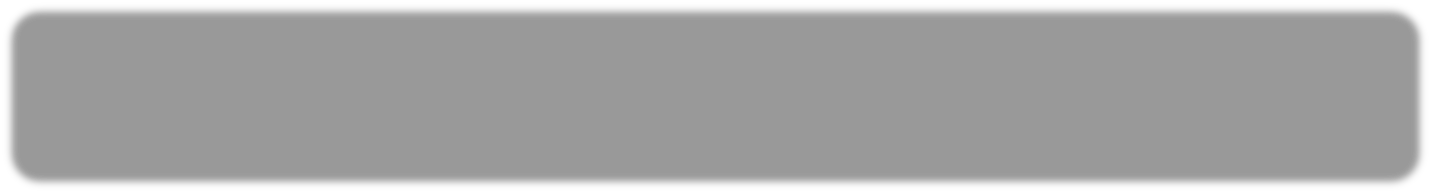 Указы Президента Российской Федерации от 7 мая 2012 г.,
от 7 мая 2024 г. №309 "О национальных целях развития
Российской Федерации на период до 2030 года и на
 перспективу до 2036 года"
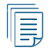 Муниципальные программы городского округа Семеновский (21 программ)
КТО ЗАНИМАЕТСЯ СОСТАВЛЕНИЕМ
 ПРОЕКТА БЮДЖЕТА
Составление проектов бюджетов - исключительная прерогатива администрации  городского округа Семеновский.
Непосредственное составление проектов бюджетов осуществляют финансовое управление городского округа.
 
Проект бюджета городского округа утверждается решением Совета депутатов городского округа Семеновский Нижегородской области сроком на три года - очередной финансовый год и плановый период.
6
КАК ПРОИСХОДИТ СОСТАВЛЕНИЕ БЮДЖЕТА ГОРОДСКОГО ОКРУГА
ИЮЛЬ
Разработка основных показателей прогноза социально-экономического развития городского округа на трехлетний период
СЕНТЯБРЬ-ОКТЯБРЬ
Определение основных направлений бюджетной и налоговой политики на трехлетний период. 
Определение основных параметров бюджета
СЕНТЯБРЬ-ОКТЯБРЬ
Работа субъектами бюджетного планирования по подготовке обоснований бюджетных ассигнований и бюджетных заявок.
Формирование проекта бюджета городского округа
НОЯБРЬ
Внесение проекта бюджета городского округа в Совет депутатов.
Рассмотрение проекта бюджета на заседаниях постоянных комиссий
ДЕКАБРЬ
Принятие проекта бюджета на заседании Совета депутатов городского округа Семеновский
ЯНВАРЬ
Вступление в силу решения Совета депутатов о бюджете городского округа Семеновский на очередной финансовый год и плановый период
7
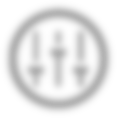 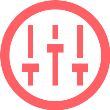 ОСНОВНЫЕ НАПРАВЛЕНИЯ БЮДЖЕТНОЙ И НАЛОГОВОЙ ПОЛИТИКИ     ГОРОДСКОГО ОКРУГА СЕМЕНОВСКИЙ 
НА 2025-2027 ГОДЫ
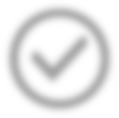 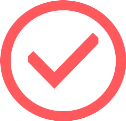 Формирование реалистичного прогноза поступления доходов
Выполнение в полном объеме годовых назначений по доходам
Концентрация финансовых ресурсов на достижение целей и результатов приоритетных проектов городского округа, региональных проектов, направленных на реализацию национальных проектов
Осуществление мер по повышению эффективности использования бюджетных средств
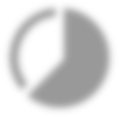 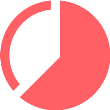 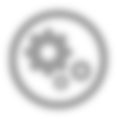 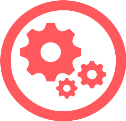 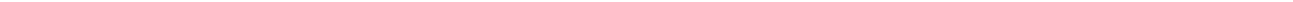 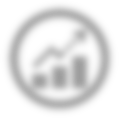 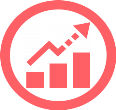 Оптимизация и приоритизация инвестиционных проектов
Повышение эффективности муниципального управления
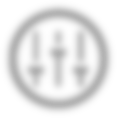 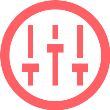 Обеспечение устойчивости и сбалансированности бюджета городского округа
Развитие информационных технологий и интеграции информационных ресурсов в сфере управления финансами
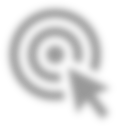 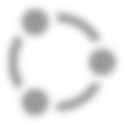 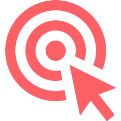 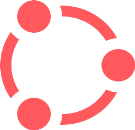 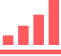 Повышение операционной эффективности бюджетных  средств
Формирование реалистичного прогноза по доходам
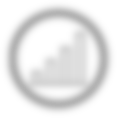 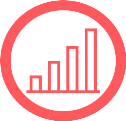 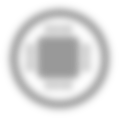 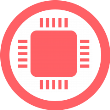 Реализация принципов  открытости и прозрачности  управления  муниципальными финансами
Повышение качества финансового менеджмента
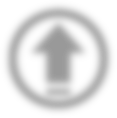 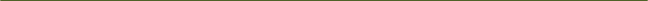 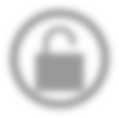 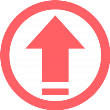 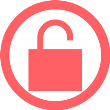 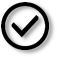 Обеспечение финансовыми ресурсами действующих расходных обязательств
Увеличение налогового потенциала
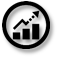 8
ДОХОДЫ БЮДЖЕТА ГОРОДСКОГО
 ОКРУГА СЕМЕНОВСКИЙ
Из чего складываются доходы бюджета городского округа
Налоги и налоговые сборы, установленные Налоговым кодексом РФ (налог на доходы физических лиц, налоги на совокупный доход, имущественные налоги, акцизы и др.)
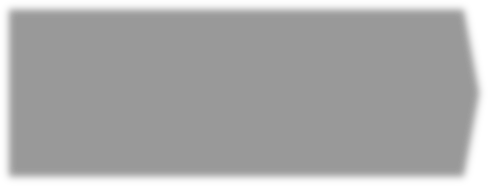 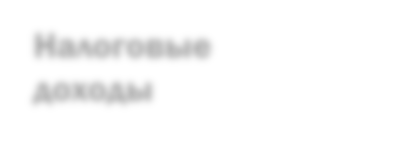 Налоговые
доходы
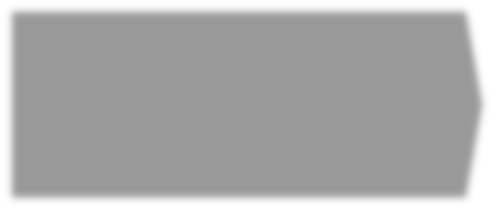 Доходы от продажи и использования муниципального имущества, от продажи земли; плата за негативное воздействие на окружающую среду; штрафные санкции, возмещение ущерба и др.)
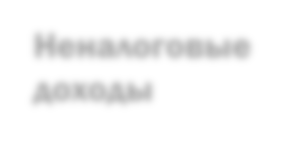 Неналоговые  доходы
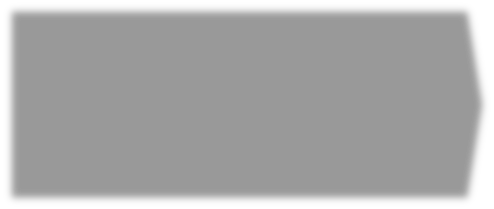 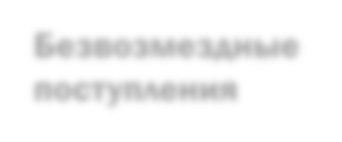 Межбюджетные трансферты от других бюджетов бюджетной системы в виде дотаций, субвенций, субсидий и иных межбюджетных трансфертов, добровольные и безвозмездные поступления от юридических и физических лиц)
Безвозмездные  поступления
Какие налоги уплачивают жители городского округа Семеновский
Налог на имущество
    физических лиц
Земельный налог
Ставка налога исходя из кадастровой стоимости объектов налогообложения: 
0,3% - жилые дома, часть жилых домов, квартир, часть квартир, комнат, гаражей и машино-мест, хозяйственные строения или сооружения , площадь каждого из которых не превышает 50 кв.м.;
1% - объекты налогообложения, включенные в перечень, определяемый в соответствии с пунктом 7 ст.387.2 НК РФ;
0,5% - прочие объекты налогообложения
Ставка налога от кадастровой стоимости земельных участков: 
0,3% по участкам, занятым жилищным фондом, объектами инженерной инфраструктуры ЖКК, приобретенных для ИЖС, с/х назначения, для личного подсобного хозяйства; 
1,5% - в отношении прочих участков
Налог на доходы  физических лиц
Транспортный налог
Основные ставки:                        
ставка налога 13%, 15%, 18%, 20% и 22% в зависимости от годового дохода;

в отношении отдельных        случаях 9%, 15%, 30% и 35%
Основные ставки: 
 до 45 л.с. - 13,5 руб.
 от 45 до 100 л.с – 22,5 руб.
 от 100 до 150 л.с. – 31,5 руб.
 от 150 до 200 л.с. – 45 руб.       
 от 200 до 250 л.с. – 75 руб.
 от 250 л.с. – 150 руб.
9
ДИНАМИКА ПРОГНОЗНЫХ ПОКАЗАТЕЛЕЙ 
СОЦИАЛЬНО-ЭКОНОМИЧЕСКОГО РАЗВИТИЯ ОКРУГА
ОБЪЕМ ОТГРУЖЕННОЙ ПРОДУКЦИИ


19 127,4
млн. руб.
Объем отгруженной продукции городского округа Семеновский 2025 году
  2023	 2024	 2025	  2026	    2027
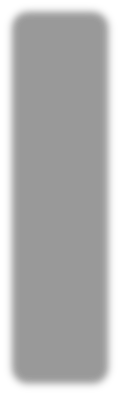 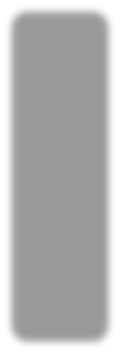 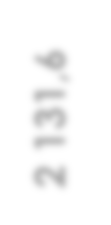 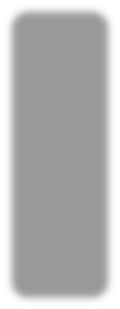 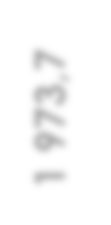 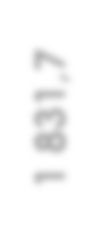 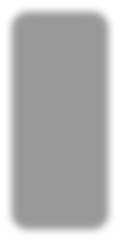 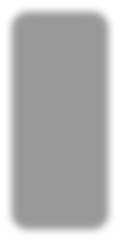 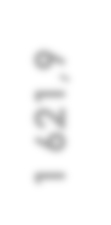 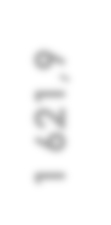 19 127,4
20 036,5
16 609,3
18 146,4
20 919,3
9 419,9
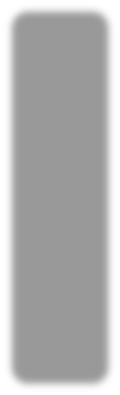 424,0
тыс. руб.
Объем отгруженной продукции городского округа Семеновский в 2025 году в расчёте на
1 жителя
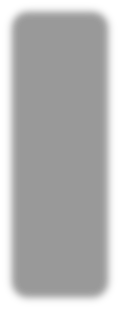 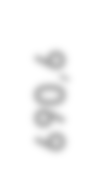 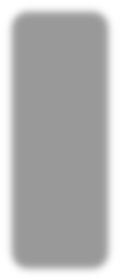 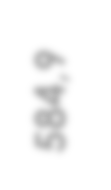 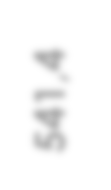 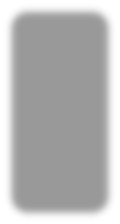 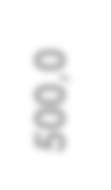 445,5
424,0
445,5
466,7
445,5
401,0
365,8
2023	  2024	  2025	  2026	  2027
Показатели указаны в соответствии с Прогнозом социально-экономического развития городского округа Семеновский на среднесрочный период (на 2025 год и на плановый период 2026 и 2027 годов)
10
ДИНАМИКА ПРОГНОЗНЫХ ПОКАЗАТЕЛЕЙ 
СОЦИАЛЬНО-ЭКОНОМИЧЕСКОГО РАЗВИТИЯ ОКРУГА
Численность населения, человек
45 405
45 255
45 115
44 975
44 825
Фонд оплаты труда, млн. рублей
8 615,7
7 955,4
7 199,5
6 387,0
5 435,7
Среднемесячная заработная плата, рублей
61 502,1
56 788,6
51 392,7
45 592,8
39 333,7
Показатели указаны в соответствии с Прогнозом социально-экономического развития городского округа Семеновский на среднесрочный период (на 2025 год и на плановый
 период 2026 и 2027 годов)
11
ДИНАМИКА ПРОГНОЗНЫХ ПОКАЗАТЕЛЕЙ
СОЦИАЛЬНО-ЭКОНОМИЧЕСКОГО РАЗВИТИЯ ОКРУГА
Индекс потребительских цен, %
106,6
105,3
104,5
104,0
104,0
Инвестиции в основной капитал
136,6
105,0
105,0
105,0
103,2
Инвестиции, 	     Индекс физического объема      
млн. рублей                                                           инвестиций, %
Показатели указаны в соответствии с Прогнозом социально-экономического развития городского округа Семеновский на среднесрочный период (на 2025 год и на плановый
 период 2026 и 2027 годов)
12
КАКОЕ МЕСТО СРЕДИ МУНИЦИПАЛЬНЫХ 
ОБРАЗОВАНИЙ ЗАНИМАЕТ ГОРОДСКОЙ ОКРУГ СЕМЕНОВСКИЙ ПО ОТДЕЛЬНЫМ ПОКАЗАТЕЛЯМ  
В 2024 ГОДУ
Доходы местных бюджетов в 2024 году, млн. рублей*
55,0
**
51,4
51,9
52,4
48,0
39,8
38,9
37,5
Расходы местных бюджетов в 2024 году, млн. рублей *
46,5
39,5
28,8
35,8
33,9
39,8
**
37,4
27,8
2 – Володарский мо
3 – Лысковский мо
1 –  го Семеновский
6 – Починковский мо
5 – го город Шахунья
4 – го город Кулебаки
8 – Лукояновский мо
7 – Шатковский мо
Доходы на душу 
населения, тыс. рублей *
* Фактические показатели на 01.11.2024г.
Расходы на душу 
населения, тыс. рублей *
** Численность на 01.01.2024г
13
КАКОЕ МЕСТО СРЕДИ МУНИЦИПАЛЬНЫХ 
ОБРАЗОВАНИЙ ЗАНИМАЕТ ГОРОДСКОЙ ОКРУГ СЕМЕНОВСКИЙ ПО ОТДЕЛЬНЫМ ПОКАЗАТЕЛЯМ 
 В 2025-2027 ГОДАХ
Доходы местных бюджетов в 2025 году, млн. рублей *
64,3
66,4
63,0
59,4
56,6
55,8
47,2
43,7
Доходы местных бюджетов в 2026 году, млн. рублей *
66,8
71,2
61,7
57,2
58,3
54,4
44,2
47,1
Доходы местных бюджетов в 2027 году, млн. рублей *
69,8
66,9
57,8
62,6
59,5
55,4
50,4
45,6
1 – го Семеновский
2 – Володарский мо
3 – го Кулебаки
6 – Починковский мо
4 – Лысковский мо
5 – го Шахунья
7 – Шатковский мо
8 – Лукояновский мо
Доходы на душу 
населения, тыс. рублей *
* Численность на 01.01.2024г
14
ДОХОДЫ БЮДЖЕТА ГОРОДСКОГО ОКРУГА СЕМЕНОВСКИЙ
2 624,7
млн. рублей
3 193,3
3 033,5
2 860,7
2  860,7
млн. рублей
прогноз поступления  доходов в бюджет  
в  2025 году
2 134,5
2023*
2026
2025
2024**
2027
прогноз
тыс. рублей
70,3
67,5
63,4
58,6
63,4
тыс. рублей
доходы в бюджет на душу населения  в 2025  году
47,2
2024**
2025
2027
2023*
2026
прогноз
*Факт 2023г.
 **Первоначальный план 2024г.
15
КАКИЕ НАЛОГИ ЗАЧИСЛЯЮТСЯ НА ТЕРРИТОРИИ  ГОРОДСКОГО ОКРУГА
16
ИЗ КАКИХ ПОСТУПЛЕНИЙ ФОРМИРУЮТСЯ ДОХОДЫ БЮДЖЕТА  ГОРОДСКОГО  ОКРУГА  В 2025-2027 ГОДАХ
                                                                         млн. рублей
Безвозмездные  поступления
Неналоговые  доходы
Налоговые  доходы
1 107,4
1 745,5
1 225,5
1 318,0
1 673,5
80,3
1 207,7
81,2
79,8
2027
2025
2025
2026
2027
2025
2026
2027
2026
17
ДИНАМИКА НАЛОГОВЫХ И НЕНАЛОГОВЫХ ДОХОДОВ БЮДЖЕТА ГОРОДСКОГО ОКРУГА СЕМЕНОВСКИЙ  
ПО ВИДАМ
млн. рублей
*Факт 2023г.
 **Первоначальный план 2024г.
18
ДИНАМИКА НАЛОГОВЫХ И НЕНАЛОГОВЫХ ДОХОДОВ БЮДЖЕТА ГОРОДСКОГО ОКРУГА СЕМЕНОВСКИЙ 
ПО ВИДАМ
млн. рублей
*Факт 2023г.
 **Первоначальный план 2024г.
19
2 276,6
1 745,5
1 673,5
1 225,5
КАКУЮ ПОМОЩЬ ИЗ ДРУГИХ БЮДЖЕТОВ  
ПОЛУЧАЕТ ГОРОДСКОЙ ОКРУГ
ВСЕГО безвозмездные поступления из других бюджетов,
млн. рублей
1 228,7
2023*              2024** 	     2025	            2026             2027
в том числе по видам безвозмездных поступлений                                                                                           
                                                                                          млн.рублей
*Факт 2023г.
 **Первоначальный план 2024г.
20
ПЕРЕЧЕНЬ ДЕЙСТВУЮЩИХ НАЛОГОВЫХ ЛЬГОТ ГОРОДСКОГО ОКРУГА, УСТАНОВЛЕННЫХ НОРМАТИВНО-ПРАВОВЫМИ
АКТАМИ ГОРОДСКОГО ОКРУГА СЕМЕНОВСКИЙ
тыс.рублей
*Факт 2023г.

Эффективность предоставления льгот по налогу на имущество физических лиц, по земельному 
налогу - повышение уровня жизни населения, снижение доли расходов на оплату обязательных 
платежей, формирование льготных условий для незащищенных слоев населения.
21
Расходы бюджета – выплачиваемые из бюджета денежные средства, за исключением средств, являющихся источниками финансирования дефицита бюджета.
Формирование расходов осуществляется в соответствии с расходными обязательствами, законодательно закрепленными за соответствующими уровнями бюджетов.
Принципы формирования расходов бюджета:
по муниципальным программам,
по разделам (подразделам) функциональной структуры,
по ведомствам.
РАСХОДЫ БЮДЖЕТА ГОРОДСКОГО ОКРУГА 
СЕМЕНОВСКИЙ
ОБЩЕГОСУДАРСТВЕННЫЕ ВОПРОСЫ
НАЦИОНАЛЬНАЯ БЕЗОПАСНОСТЬ И ПРАВОХРАНИТЕЛЬНАЯ ДЕЯТЕЛЬНОСТЬ
НАЦИОНАЛЬНАЯ  ЭКОНОМИКА
ОХРАНА ОКРУЖАЮЩЕЙ СРЕДЫ
ЖИЛИЩНО- КОММУНАЛЬНОЕ ХОЗЯЙСТВО
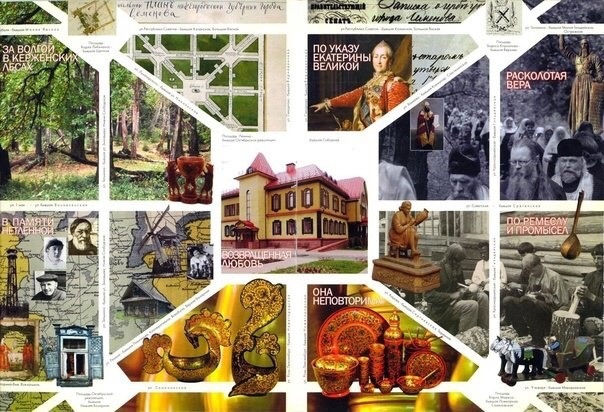 ОБРАЗОВАНИЕ
КУЛЬТУРА, КИНЕМАТОГРАФИЯ
СОЦИАЛЬНАЯ  ПОЛИТИКА
СРЕДСТВА МАССОВОЙ ИНФОРМАЦИИ
ФИЗИЧЕСКАЯ КУЛЬТУРА И СПОРТ
22
Программный бюджет отличается от традиционного тем, что все или почти все расходы включены в программы и каждая программа своей целью прямо связана с той или иной стратегической задачей деятельности ведомства

Программное бюджетирование представляет собой методологию планирования, исполнения и контроля за исполнением бюджета, обеспечивающую взаимосвязь процесса распределения муниципальных расходов с результатами от реализации программ, разрабатываемых на основе стратегических целей, общественной значимости ожидаемых и конечных результатов использования бюджетных средств
Бюджет городского округа Семеновский на 2025-2027 годы сформирован на основе 21 муниципальной программы.
ЧТО ТАКОЕ ПРОГРАММНЫЙ БЮДЖЕТ
ОСОБЕННОСТИ ФОРМИРОВАНИЯ БЮДЖЕТА на 2025-2027 годы
1) Исполнение бюджета городского округа           по программной
классификации
2) Взаимосвязь бюджетных расходов  с результатами реализации муниципальных программ
3) Мониторинг показателей исполнения целевых программ, оценка эффективности бюджетных расходов
4) Повышение качества бюджетного планирования и исполнения бюджета
23
КАКИЕ ПОКАЗАТЕЛИ ХАРАКТЕРИЗУЮТ 
ГОРОДСКОЙ ОКРУГ СЕМЕНОВСКИЙ в 2025 ГОДУ
45 115человек   численность населения городского округа   Семеновский
3 877,4
квадратных километров
площадь городского округа Семеновский
19 127,4
     млн. рублей 
              объем отгруженной              продукции, работ, услуг
12
территориальных отделов
47
муниципальных учреждений
41 – бюджетные    1- автономное
5 - казенные
2 639,2
млн. рублей
инвестиции в основной  капитал
7 199,5
млн. рублей
фонд оплаты труда
51,4
тыс. рублей
среднемесячная заработная плата
24
3 033,5
2 864,1
2 860,7
0,0
млн. рублей

Дефицит 
 бюджета городского округа в 2025 году
2 624,7
2 166,4
2 860,7
млн. рублей

прогноз расходов
 бюджета городского округа в 2025 году
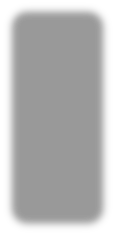 - 31,9
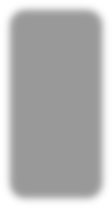 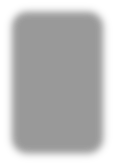 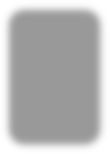 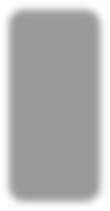 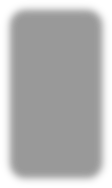 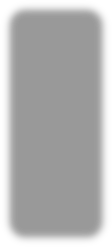 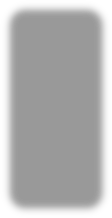 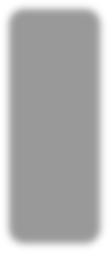 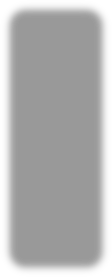 0,0
РАСХОДЫ БЮДЖЕТА ГОРОДСКОГО ОКРУГА СЕМЕНОВСКИЙ НИЖЕГОРОДСКОЙ ОБЛАСТИ
2023
2024
2025
2026
2027
прогноз
67,4
63,0
тыс. рублей

расходы бюджета городского 
округа на душу населения
 в 2025 году
63,5
63,4
58,6
48,5
2023
2024
2025
2026
2027
прогноз
0,0
0,0
0,0
2023
2024
2025
2026
2027
прогноз
25
ОСОБЕННОСТИ ФОРМИРОВАНИЯ  БЮДЖЕТА ГОРОДСКОГО            ОКРУГА СЕМЕНОВСКИЙ ПО  РАСХОДАМ
1
Расходы на оплату труда рассчитаны:
фонд заработной платы «указных» категорий  
работников на 2025 год рассчитан с учетом прогноза 
среднемесячного дохода от трудовой деятельности 
за 2024 год и изменением списочной численности
фонд заработной платы «прочих» категорий  работников рассчитан с учетом индексации с 1 октября 
      2024 года на 7,2 % и с 1 января 2025  года на 4,5 %
дополнительной потребности на доведение заработной
 платы отдельных категорий работников до минимального 
размера оплаты труда 22 440 рубля;
Расходы на оплату коммунальных услуг и аренду помещений на 2025 год рассчитаны от уровня первоначального бюджета 2024 года, с учетом индексации на прогнозируемый среднегодовой индекс роста потребительских цен – 4,5 %
2
Расходы на реализацию проекта инициативного бюджетирования «Вам решать!»
3
Расходы прогнозного плана   капитального строительства по городскому округу Семеновский
4
ИНФОРМАЦИЯ О РЕАЛИЗАЦИИ НАЦИОНАЛЬНЫХ ПРОЕКТОВ в  2025-2027 ГОДАХ
10%
6%
9%
90%
91%
94%
Федеральный бюджет
Бюджет городского округа
Областной  бюджет
26
27
КАК РАСПРЕДЕЛЕНЫ РАСХОДЫ БЮДЖЕТА ГОРОДСКОГО   ОКРУГА 2025-2027 ГОДОВ ПО ОСНОВНЫМ ОТРАСЛЯМ
2 860,7
млн. рублей 
расходы бюджета 
в 2025 году
3 033,5
млн. рублей 
расходы бюджета 
в 2026 году*
2 624,7
млн. рублей 
расходы бюджета 
в 2027 году*
* - в соответствии с требованиями Бюджетного кодекса РФ при формировании расходов предусмотрены условно утверждаемые расходы областного бюджета в сумме 41,0 млн. рублей в 2026 году и  84,2 млн. рублей в 2027 году
28
ЧТО ВКЛЮЧАЮТ В СЕБЯ ОТРАСЛИ СОЦИАЛЬНОЙ СФЕРЫ
1 950,4
млн. рублей расходы бюджета 
по отраслям социальной сферы

в 2025 году
1 466,0
1 464,3
1 312,3
1 222,0
166,2
164,5
157,4
138,1
59,8
284,6
57,1
269,9
281,5
57,1
189,5
55,2
29
СВЕДЕНИЯ О РАСХОДАХ БЮДЖЕТА ГОРОДСКОГО ОКРУГА СЕМЕНОВСКИЙ ПО РАЗДЕЛАМ И ПОДРАЗДЕЛАМ БЮДЖЕТНОЙ КЛАССИФИКАЦИИ
30
СВЕДЕНИЯ О РАСХОДАХ БЮДЖЕТА ГОРОДСКОГО ОКРУГА СЕМЕНОВСКИЙ ПО РАЗДЕЛАМ И ПОДРАЗДЕЛАМ БЮДЖЕТНОЙ КЛАССИФИКАЦИИ
31
СВЕДЕНИЯ О РАСХОДАХ БЮДЖЕТА ГОРОДСКОГО 
ОКРУГА СЕМЕНОВСКИЙ ПО РАЗДЕЛАМ И 
ПОДРАЗДЕЛАМ БЮДЖЕТНОЙ КЛАССИФИКАЦИИ
32
ПРОГРАММНЫЕ И НЕПРОГРАММНЫЕ РАСХОДЫ БЮДЖЕТА ГОРОДСКОГО ОКРУГА
Муниципальная программа - документ стратегического планирования, содержащий комплекс планируемых мероприятий, взаимоувязанных по задачам, срокам осуществления, исполнителям и ресурсам и обеспечивающих наиболее эффективное достижение целей и решение задач социально-экономического развития городского округа Семеновский.
Программные расходы
Непрограммные расходы
Распределены исходя из необходимости достижения запланированных индикаторов и конечных результатов по муниципальным программам городского округа Семеновский
расходы не вошедшие в
мероприятия муниципальных программ
7,3%
208,5 млн.рублей
2 652,2 млн.рублей
92,7%
2025 год
2 828,2 млн.рублей
2026 год
205,2 млн.рублей
93,2%
6,8%
92,2%
7,8%
2027 год
2 419,5 млн.рублей
92,2%
205,2 млн.рублей
33
КАКИЕ ОСНОВНЫЕ МУНИЦИПАЛЬНЫЕ ПРОГРАММЫ  БУДУТ РЕАЛИЗОВЫВАТЬСЯ В 2025 ГОДУ
"Развитие образования городского округа Семеновский на 2018-2026 годы"
1 302 784,1
263 610,1
"Развитие культуры городского округа Семеновский 
на 2018-2026 годы"
«Комплексное благоустройство и развитие транспортной инфраструктуры городского округа Семеновский Нижегородской области на 2025-2029  годы»
291 901,5
135 336,6
«Развитие физической культуры, спорта и молодежной политики и патриотического воспитания молодежи в городском округе Семеновский на 2018-2026 годы»
52 003,0
"Развитие агропромышленного комплекса городского округа Семеновский Нижегородской области" 
на 2025-2027 годы
47 135,4
"Развитие гражданской обороны и защиты населения и территорий от чрезвычайных ситуаций, обеспечение пожарной безопасности в городском округе Семеновский на 2022-2026 годы"»
53 395,0 тыс. рублей
366 897,6
"Развитие и строительство социальной и инженерной инфраструктуры на территории городского округа Семеновский на 2024-2026 годы"
«Формирование современной городской среды на территории городского округа Семеновский 
на 2018-2025 годы"
20 252,7
Управление муниципальным имуществом и             земельными  ресурсами городского округа  Семеновский Нижегородской области на 2021-2026 годы"
48 368,7
12 000,0
«Развитие жилищно - коммунального хозяйства и инфраструктуры городского округа Семеновский»
34
КАК ИЗМЕНИТСЯ ФИНАНСИРОВАНИЕ МУНИЦИПАЛЬНЫХ ПРОГРАММ  В 2023-2027 ГОДАХ
(тыс. рублей)
35
КАК ИЗМЕНИТСЯ ФИНАНСИРОВАНИЕ МУНИЦИПАЛЬНЫХ ПРОГРАММ  В 2023-2027 ГОДАХ
(тыс. рублей)
36
КАК ИЗМЕНИТСЯ ФИНАНСИРОВАНИЕ МУНИЦИПАЛЬНЫХ ПРОГРАММ  В 2023-2027 ГОДАХ
(тыс. рублей)
37
Муниципальная программа«Развитие образования городского округа 
Семеновский на 2018-2026 годы
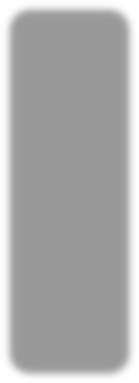 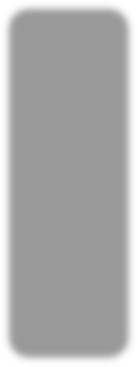 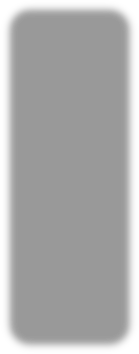 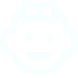 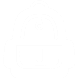 Цель программы
Формирование на территории
городского округа Семеновский Нижегородской области
образовательной	системы,
обеспечивающей	доступность
Качественного образования,
отвечающего потребностям инновационного развития 
экономики округа, ожиданиям
общества и каждого гражданина
Срок действия программы

2018-2026 годы
Утверждена
Постановление администрации городского округа Семеновский Нижегородской области от 27.11.2017 г.№3035 "Об 
утверждении муниципальной 
программы "Развитие образования 
городского округа Семеновский на 2018 – 2026 годы".
Муниципальный заказчик-координатор
Управление образования администрации городского округа Семеновский Нижегородской           области
Расходы на выполнение программы
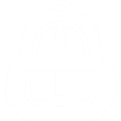 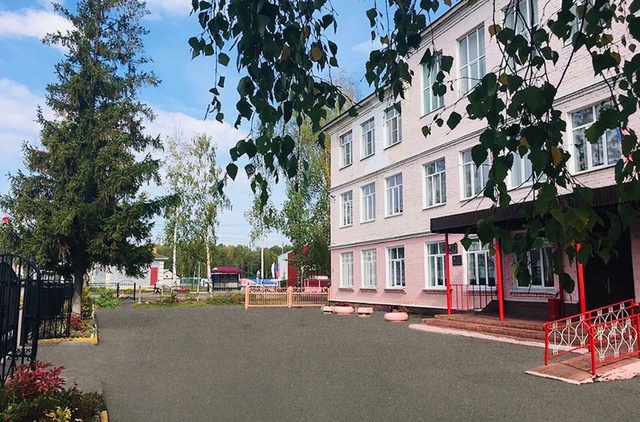 1 302,8
млн. рублей
расходы на выполнение
программы
в 2025 году
Целевая группа программы
1 300,1
1 302,8
1 299,8
Дети дошкольного возраста
1 782 человек
Учащиеся общеобразовательных учреждений 4 819 человек
Учащиеся учреждений дополнительного образования детей 1 035 человек
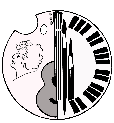 2026
2027
2025
38
Муниципальная программа«Развитие образования городского округа 
Семеновский на 2018-2026 годы
39
2025
год
28 877
рублей
2026
год
28 900
рубля
2024
год
26 568
рублей
2023
год
22 111
рублей
2027
год
29 004
рублей
9,9 млн. рублей
на исполнение полномочий органов местного самоуправления в сфере                    общего образования в 2025 году
1 158,5 млн. рублей
на содержание в 2025 году
муниципальных казенных учреждений                и предоставление субсидий на
выполнение муниципальных          заданий по оказанию муниципальных услуг             (выполнение работ)
(32 муниципальных  учреждения)
Муниципальная программа«Развитие образования городского округа 
Семеновский на 2018-2026 годы
Расходы на образование в расчете на одного жителя городского округа
40
Муниципальная программа«Развитие образования городского округа
 Семеновский на 2018-2026 годы
Организация бесплатного горячего питания обучающихся, 
получающих начальное общее образование в муниципальных образовательных организациях городского округа Семеновский
11,6 
млн. рублей
в 2025 году
10,7 
млн. рублей
в 2027 году
11,0 
млн. рублей
в 2026 году
Дополнительное финансовое обеспечение мероприятий 
по организации бесплатного горячего питания обучающихся, 
получающих начальное общее образование в муниципальных образовательных организациях городского округа Семеновский
7,3 
млн. рублей
в 2027 году
8,2 
млн. рублей
в 2025 году
7,6 
млн. рублей
в 2026 году
41
Муниципальная программа«Развитие образования городского округа 
Семеновский на 2018-2026 годы
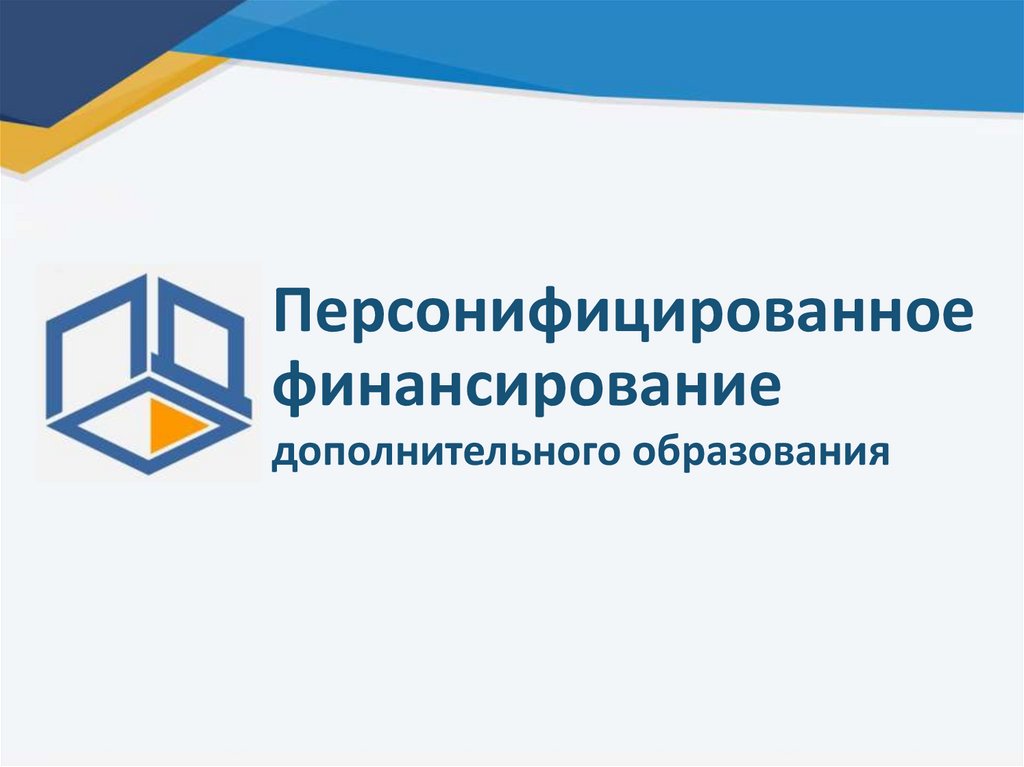 Обеспечение функционирования модели персонифицированного финансирования дополнительного образования детей (млн. рублей)
Муниципальное бюджетное учреждение «Физкультурно-оздоровительный комплекс
г. Семенов Нижегородской
Муниципальное бюджетное 
учреждение дополнительного                     
       образования детей                                
 «Центр детского творчества»
42
Муниципальная программа«Развитие образования городского округа 
Семеновский на 2018-2026 годы
Национальный проект «ОБРАЗОВАНИЕ» 
в городском округе Семеновский
1.Федеральный проект «Современная школа»:

Создание центра образования цифрового и  гуманитарного, естественно-научного и технического профилей "Точка роста» в МБОУ «Хахальская основная школа»
2. Федеральный проект «Патриотическое воспитание граждан Российской Федерации:

Обеспечение деятельности советников директора по воспитанию и взаимодействию с   детскими общественными объединениями в общеобра-зовательных организациях
43
Муниципальная программа«Развитие образования городского округа
 Семеновский на 2018-2026 годы
Капитальный ремонт образовательных организаций  в рамках государственной программы Нижегородской области
01
2025 год –
 13,8 млн. рублей
- детские сады – 5,5 млн.рублей
-школы – 8,3 млн.рублей
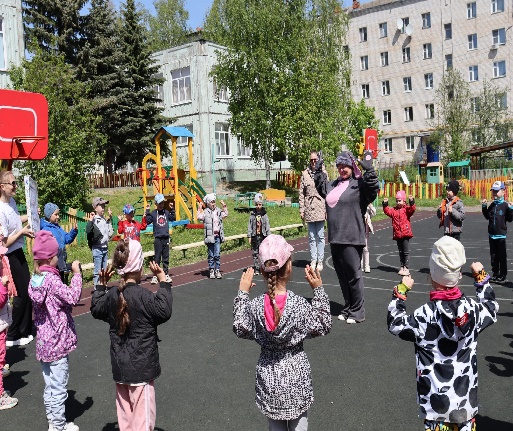 2026 год –
 13,8 млн.рублей
детские сады – 5,5 млн. рублей
-школы – 8,3 млн. рублей
02
2027 год –
 13,8 млн.рублей
- детские сады – 5,5 млн. рублей
-школы – 8,3 млн. рублей
03
Дошкольные образовательные                    Общеобразовательные
           организации:                                          организации:
2025 год – МДОУ детский сад №5            2025 год – МБОУ «Школа №3»
                             «Улыбка»
2026 год – МДОУ детский сад №9            2026 год – МБОУ «Школа №1» 
                              «Ромашка»                                
2027 год - МДОУ детский сад №11           2027 год -       МБОУ      
                              «Колосок»                           Сухобезводнинская средняя                      
                                                                                           школа»
44
Муниципальная программа«Развитие образования городского округа
 Семеновский на 2018-2026 годы
Реализация мероприятий по исполнению требований по антитеррористической защищенности объектов образования
11,6 
млн. рублей
в 2026 году
11,6 
млн. рублей
в 2027 году
11,6 
млн. рублей
в 2025 году
Мероприятия на 2025 год :

Установка ограждений – 11 618,2 тыс. рублей:
МБОУ «Школа № 1» = 5 809,1 тыс. рублей:

     областной бюджет = 2 904,55 тыс. рублей
        местный бюджет = 2 904,55 тыс. рублей 

МБОУ «Школа № 3» = 5 809,1 тыс. рублей

     областной бюджет = 2 904,55 тыс. рублей
        местный бюджет = 2 904,55 тыс. рублей
45
Муниципальная программа«Развитие культуры городского округа 
Семеновский на 2018-2026 годы
Цель программы
развитие культурного и духовного потенциала населения городского округа Семеновский
Срок действия программы
2018-2026 годыРасходы на выполнение программы, млн. рублей
Утверждена
Постановление администрации городского округа Семеновский Нижегородской области от 27.11.2017 г. №3034 "Об утверждении муниципальной программы "Развитие культуры городского округа Семеновский на 2018 – 2026 годыМуниципальный заказчик-координатор 
отдел культуры администрации городского округа СеменовскийЦелевая группа программы
все жители городского округа Семеновский Нижегородской области
Расходы на выполнение  
Программы
263,6
млн. рублей

в 2025 году
285,0
275,5
263,6
2025
2026
2027
46
2023
год
4 366
рублей
2024
год
5 008
рублей
2027
год

6 358
рублей
2025
год
5 843
рублей
2026
год
6 126
рублей
Муниципальная программа«Развитие культуры городского округа 
Семеновский на 2018-2026 годы
Как меняются расходы на культуру в расчете на одного жителя 
городского округа Семеновский
Основные индикаторы достижения цели и показатели непосредственных результатов муниципальной программы
47
Муниципальная программа«Развитие физической культуры, спорта и молодежной политики и патриотического воспитания молодежи в городском округе Семеновский» на 2018-2026 годы
Цель программы
Создание условий, обеспечивающих возможность гражданам систематически заниматься физической культурой и спортом; для подготовки спортсменов к участию в соревнованиях на областной, всероссийской и международной спортивных аренах
Срок действия программы
2018-2026 годы
Утверждена
Постановление администрации городского округа Семеновский Нижегородской области от 24.11.2017 г. № 3020 "Об утверждении муниципальной программы "Развитие физической культуры, спорта и молодежной политики и патриотического воспитания молодежи в городском округе Семеновский на 2018-2026 годы".
Муниципальный заказчик-координатор  
отдел по спорту и молодежной политике администрации городского округа Семеновский
Целевая группа программы
все жители городского округа 
Семеновский
135,3
142,5
139,8
135,3
млн. рублей
расходы на выполнение программы
в 2025 году
2025
2026
2027
48
2026
год
3 168
рублей
Муниципальная программа«Развитие физической культуры, спорта и молодежной политики и патриотического воспитания молодежи в городском округе Семеновский» на 2018-2026 годы
2027
год
3 119
рублей
Как меняются расходы на физическую культуру и спорт в расчете 
на одного жителя городского округа Семеновский
2024
год
2 816
рубля
2025
год
3 000
рубля
2023
год
2 406
рубля
Основные индикаторы достижения цели и показатели 
непосредственных результатов муниципальной программы
49
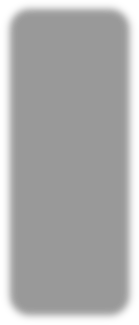 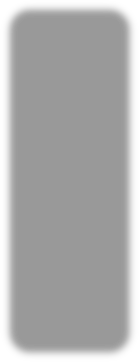 Муниципальная программа«Развитие агропромышленного комплекса городского 
округа Семеновский Нижегородской Области» 
на 2025-2027 годы
Цель программыРазвитие производственно-финансовой       деятельности организаций  агропромышленного комплекса
Утверждена
Постановление администрации городского округа Семеновский Нижегородской области 
от 01.10.2014 г.№ 2694
Об утверждении муниципальной программы  «Развитие агропромышленного комплекса   городского округа Семеновский 
Нижегородской области» на 2025-2027 годы
Обеспечение эффективности деятельности управления сельского хозяйства и природопользования администрации городского округа  Семеновский Нижегородской области в сфере развития агропромышленного комплекса.
Исполнитель
Управление сельского хозяйства и природопользования администрации городского округа Семеновский Нижегородской области
Срок действия программы
2025-2027 годы
Муниципальный заказчик-координатор программы
Администрация го Семеновский
61,5
59,7
52,0
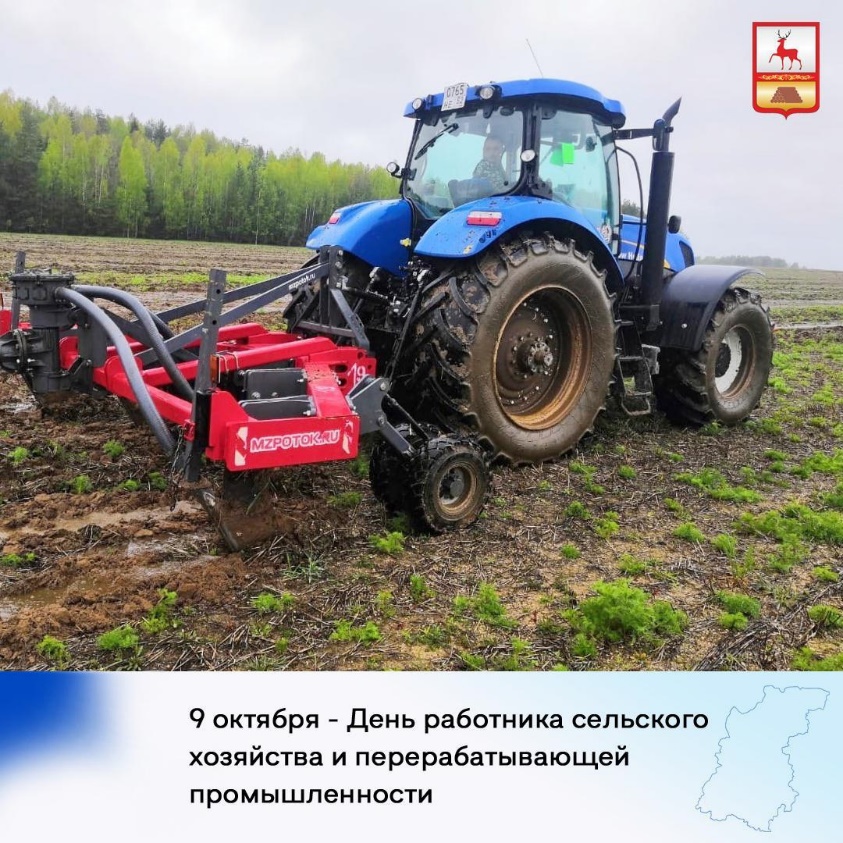 2025
2027
2026
52,0
       млн. рублей
Расходы на выполнение  программы
в 2025 году
50
2024
год
1 078
рублей
2023
год
1 058
рублей
2025
год
1 153
рублей
2027
год
1 332
рублей
2026
год
1 366
рублей
Муниципальная программа«Развитие агропромышленного комплекса городского округа Семеновский» на 2025-2027 годы
Как меняются расходы в расчете на одного жителя городского округа
 Семеновский
Основные индикаторы достижения цели и показатели непосредственных результатов муниципальной программы
51
Муниципальная программа«Развитие агропромышленного комплекса городского округа Семеновский Нижегородской Области» 
на 2025-2027 годы
52
Муниципальная программа«Комплексное благоустройство и развитие транспортной инфраструктуры городского округа Семеновский»                            на 2025-2029 годы
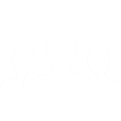 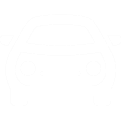 Утверждена
Проект Постановление администрации городского округа Семеновский Нижегородской области «Об утверждении муниципальной программы «Комплексное благоустройство и развитие транспортной инфраструктуры городского округа Семеновский Нижегородской области на 2025-2029 годы» 
Муниципальный заказчик-координаторАдминистрация городского округа Семеновский
Срок действия программы   2025-2029 годы

Цель программы 

Развитие –  повышение уровня 
и качества жизни населения городского округа  Семеновский, улучшение благоустройства города, санитарного состояния, уличного освещения, а также повышение устойчивости и надёжности функционирования прочих объектов благоустройства
 в местах массового отдыха 
населения.



       Исполнитель
       МБУ «Благоустройство города»
291,9
248,4
249,1
Целевая группа программы
Жители городского округа
 Семеновский
2025        2026        2027
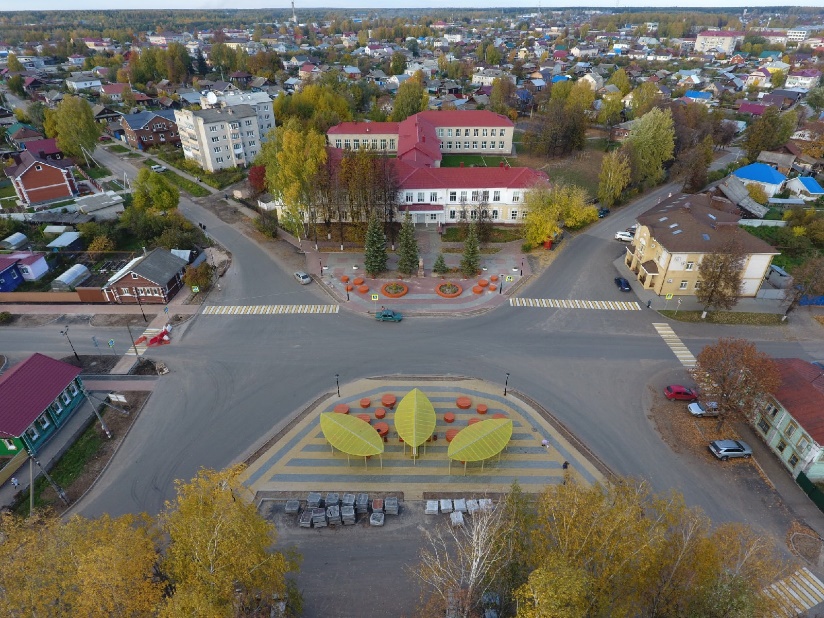 291,9
млн. рублей
расходы на выполнение
программы
в 2025 году
53
Муниципальная программа«Комплексное благоустройство и развитие транспортной инфраструктуры городского округа Семеновский» 
на 2025-2029 годы
54
Муниципальная программа«Комплексное благоустройство и развитие транспортной инфраструктуры городского округа Семеновский»                             на 2025-2029 годы
2025
год
6 470,1
рублей
2024
год
4 114,1
рублей
2027
год
5 557,2
рублей
2026
год
5 523,1
рублей
Как меняются расходы в расчете на одного жителя 
городского округа Семеновский
2023
год
4 185,1
рублей
55
Муниципальная программа«Формирование современной городской среды
 на территории городского округа Семеновский                
        на 2018-2025 годы»
Утверждена
Постановление администрации городского округа Семеновский Нижегородской области от 28.03.2018 г.№ 668 « Об утверждении муниципальной адресной программы «Формирование современной городской среды на территории городского округа Семеновский на 2018-2025 годы»
Муниципальный заказчик-координатор
Административно-техническая инспекция
Администрации городского округа Семеновский
Срок действия программы
2018-2025 годы
Цель программы
повышение комфортности условий проживания и уровня благоустройства территории городского округа Семеновский
20,3
млн. рублей
расходы на выполнение
Программы

в 2025 году
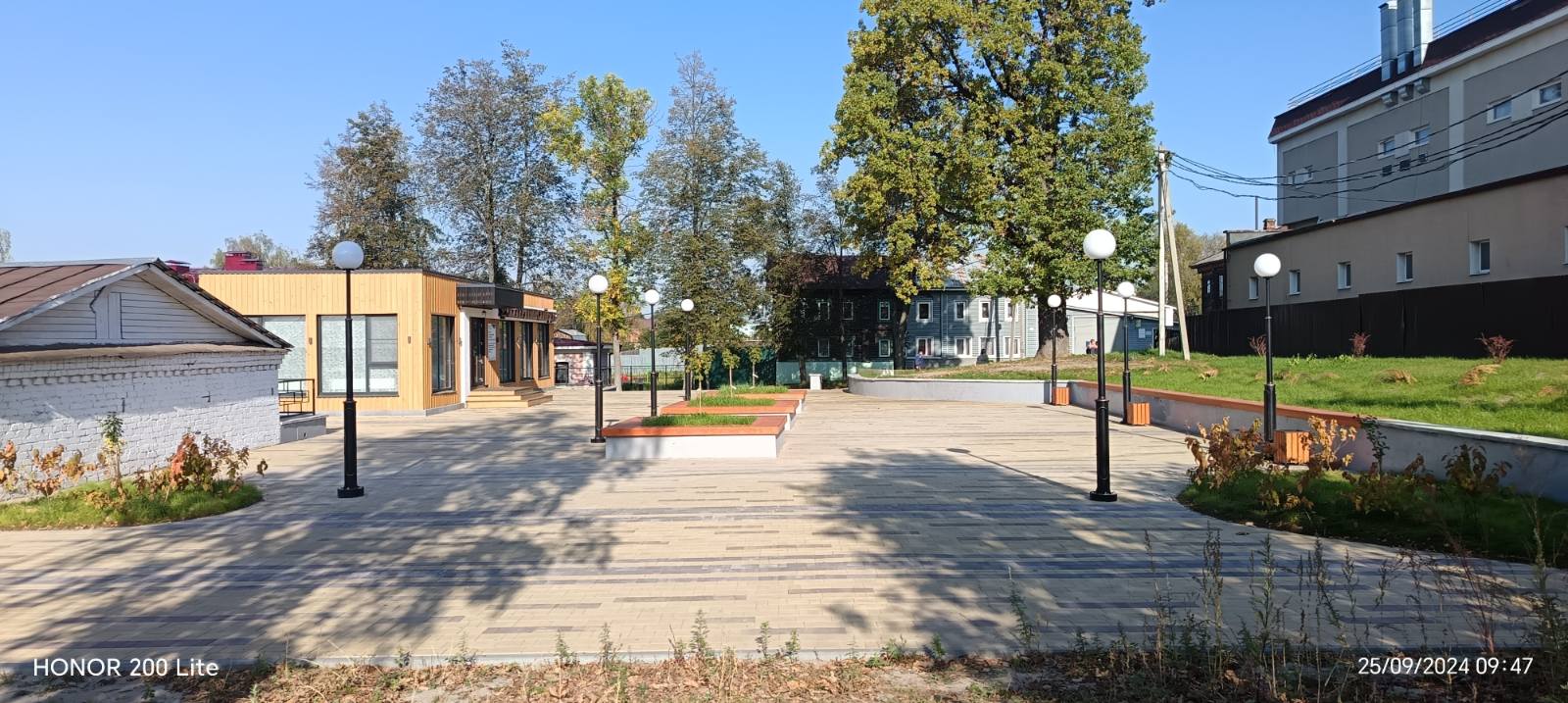 8,7 млн. рублей
Благоустройство дворовых территорий городского округа Семеновский
11,6 млн. рублей
Благоустройство общественных территорий городского округа Семеновский (приобретение техники)
56
Муниципальная программа«Развитие и строительство социальной и инженерной инфраструктуры на территории городского округа Семеновский» на 2024-2026 годы
Утверждена
Постановление администрации городского округа Семеновский от 15.12.2023 г. №3113 « Об утверждении муниципальной программы «Развитие и строительство социальной и инженерной инфраструктуры на территории городского округа Семеновский» на 2024-2026годы» 
Муниципальный заказчик-координатор
Муниципальное казенное учреждение «Семеновстройсервис»
Цель программы
Создание материальной базы для развития социальной и инженерной инфраструктуры для обеспечения повышения качества жизни населения городского округа Семеновский, улучшение обеспечения коммунальными услугами населения района.Срок действия программы2024-2026 годы
366,9
Целевая группа программы
все жители городского округа Семеновский
365,9
расходы на выполнение 
   программы
366,9
млн. рублей
в 2025 году
75,8
2027
2026
2025
57
2026
год
8 135,6
рублей
2027
год
1 692,0
рублей
Муниципальная программа«Развитие и строительство социальной и инженерной инфраструктуры на территории городского округа Семеновский» на 2024-2026 годы
Как меняются расходы развитие и строительство социальной и инженерной инфраструктуры в расчете на одного жителя   городского округа
2025
год
8 132,6
рублей
2024
год
843,5
рублей
58
Прогнозный план капитального строительства 
по городскому округу Семеновский на 2025-2027 гг
59
Прогнозный план капитального строительства 
по городскому округу Семеновский на 2025-2027 гг
60
Прогнозный план капитального строительства 
по городскому округу Семеновский на 2025-2027 гг
61
Прогнозный план капитального строительства 
по городскому округу Семеновский на 2025-2027 гг
62
Прогнозный план капитального строительства 
по городскому округу Семеновский на 2025-2027 гг
63
Прогнозный план капитального строительства 
по городскому округу Семеновский на 2025-2027 гг
64
Прогнозный план капитального строительства 
по городскому округу Семеновский на 2025-2027 гг
65
Муниципальная программа
" Управление муниципальными финансами                    городского округа Семеновский"
П  рограмма Утверждена
Постановление администрации городского округа Семеновский Нижегородской области от 27.11.2017 №3033 "Об утверждении муниципальной программы "Управление муниципальными финансами городского округа Семеновский"Муниципальный заказчик-координатор Финансовое управление администрации городского округа Семеновский
Цель программы
Обеспечение сбалансированности и устойчивости бюджета городского округа Семеновский Нижегородской области, повышение эффективности и качества управления муниципальными финансами городского округа Семеновский Нижегородской области
Расходы на выполнение программы

в 2025 году

29,5
млн. рублей
32,5
32,5
29,5
2025
2026
2027
66
Муниципальная программа
"Управление муниципальным имуществом и земельными
 ресурсами городского округа Семеновский Нижегородской 
области на 2021-2026 годы "
Цель программы
Повышение эффективности управления муниципальным имуществом и земельными ресурсами городского округа Семеновский Нижегородской области
Программа Утверждена
Постановление администрации городского округа Семеновский Нижегородской области от 17.12.2020 № 2784 "Об утверждении муниципальной программы "Управление муниципальным имуществом и земельными ресурсами городского округа Семеновский Нижегородской области на 2021-2026 годы"
Муниципальный заказчик-координатор Комитет по управлению муниципальным имуществом администрации городского округа Семеновский Нижегородской области
50,7
48,4
50,7
Расходы на выполнение программы
в 2025 году

48,4
млн. рублей
2026
2025
2027
67
Муниципальная программа"Развитие гражданской 
обороны и защиты населения и территорий 
от чрезвычайных ситуаций, обеспечение пожарной 
безопасности в городском округе Семеновский
 на 2022-2026 годы"
Цель программы
Реализация прав граждан городского округа Семеновский на обеспечение безопасных условий жизнедеятельности, создание необходимых предпосылок для укрепления пожарной безопасности в населенных пунктах городского округа Семеновский, уменьшение гибели и травматизма, а также размера материальных потерь от пожаров и чрезвычайных ситуаций
Программа Утверждена
Постановление администрации городского округа Семеновский Нижегородской области от 11.01.2022 № 10 "Развитие гражданской обороны и защиты населения и территорий от чрезвычайных ситуаций, обеспечение пожарной безопасности в городском округе Семеновский на 2022-2026 годы»
Муниципальный заказчик-координатор Администрация городского округа Семеновский Нижегородской области
Расходы на выполнение программы

в 2025 году

47,1
млн. рублей
45,4
47,1
45,4
2025
2027
2026
68
Муниципальная программа
" Развитие предпринимательства и туризма 
на территории городского округа Семеновский 
Нижегородской области на 2025 – 2030 годы "
Программа Утверждена
Постановление администрации городского округа Семеновский Нижегородской области от 15.11.2024 № 3194 "Об утверждении муниципальной программы " Развитие предпринимательства и туризма на территории городского округа Семеновский Нижегородской области на 2025 – 2030 годы "
Муниципальный заказчик-координатор Администрация городского округа Семеновский Нижегородской области
Цель программы
Создание и обеспечение благоприятных условий для развития и повышения конкурентоспособности малого и среднего предпринимательства на территории городского округа Семеновский Нижегородской области, повышение туристической привлекательности городского округа Семеновский, сохранение и поддержка народных художественных промыслов
Расходы на выполнение
 программы в 2025 году

6,0
млн. рублей
8,0
8,0
6,0
2025
2027
2026
69
Муниципальная программа
" Обеспечение жильем молодых семей на территории городского округа Семеновский Нижегородской области
на период 2015 - 2025 годов"
Программа Утверждена

Постановление администрации городского округа Семеновский Нижегородской области от 31.12.2010 № 222 "Об утверждении муниципальной программы " Обеспечение жильем молодых семей на территории городского округа Семеновский Нижегородской области на период 2015 - 2025 гг"
Цель программы
Государственная поддержка молодых семей проживающих на территории городского округа Семеновский Нижегородской области в решении жилищной проблемы
Муниципальный заказчик-координатор Администрация городского округа Семеновский Нижегородской области
8,8
8,8
8,8
Расходы на выполнение
 программы в 2025 году
8,8
млн. рублей
2026
2027
2025
70
Муниципальная программа
«Развитие жилищно-коммунального хозяйства и инфраструктуры городского округа Семеновский на период 2024-2026 г.г.»
Программа Утверждена
Цель программы

развитие жилищно-коммунального хозяйства и инфраструктуры городского округа Семеновский и приведение к нормативным показателям, обеспечивающим комфортное проживание жителей
Постановление администрации городского округа Семеновский Нижегородской области от 28.12.2023 № 3378 «Об утверждении муниципальной программы «Развитие жилищно-коммунального хозяйства и инфраструктуры городского округа Семеновский на период 2024-2026 г.г.»
Муниципальный заказчик-координатор 
Отдел жилищно-коммунального хозяйства и жилищной политики администрации Семеновского муниципального округа
17,0
17,0
12,0
Расходы на выполнение
 программы в 2025 году
12,0 млн. рублей
2026
2027
2025
Коэффициент проведения ремонтных работ сетей/объектов 
  инфраструктуры г.о.Семеновский (%)
71
Социальная поддержка граждан
Инвалиды и другие маломобильные группы населения
Граждане пожилого возраста
Ветераны Великой Отечественной войны, ветераны военной службы, ветераны труда
Семьи с несовершеннолетними детьми, дети-сироты
Обеспечение детей-сирот и детей, оставшихся без попечения родителей, лиц из числа детей-сирот и детей, оставшихся без попечения родителей, жилыми помещениями;
2025 – 18 540 тыс. рублей  2026 год – 18 540,0 тыс. рублей                                                  2027 год в -18 540,0 тыс.руб.Выплаты компенсации части родительской платы за присмотр и уход за ребенком в государственных и муниципальных дошкольных образовательных организациях, частных образовательных организациях, реализующих образовательную программу дошкольного образования, в том числе обеспечение организации выплаты компенсации части родительской платы за счет средств областного бюджета
2025 год – 11 709,9 тыс. рублей   2026 год – 11 709,9 тыс. рублей  
2027 год – 11 7909,9 тыс.рублей.Социальные выплаты молодым семьям на приобретение жилья  или строительство индивидуального жилого дома
2025 год – 8 808,4 тыс. рублей 2026 год – 8 808,4 тыс. рублей  
2027 год – 8 808,4 тыс. рублей
Ежемесячная доплата к пенсиям лицам, замещавшим муниципальные должности городского округа
2025 год – 12 236,0 тыс. рублей  2026 год 12 236,0 тыс. рублей  
2027 год – 12 236,0 тыс. рублей
Выплаты материальной помощи ветеранам ВОВ и многодетным семьям (ремонт жилых помещений в соответствии с п.1.6 постановления Правительства НО от 23.03.2007 № 86)
2025 год – 1 000,0 тыс. рублей 2026год – 1 000,0 тыс. рублей  2027 год – 1 000,0 тыс. руб.
Социальные выплаты малоимущим гражданам городского округа на газификацию жилья  2025 год – 500,0 тыс. рублей  2026 год – 500,0 тыс. рублей 2027 год – 500,0 тыс. руб.
72
МУНИЦИПАЛЬНЫЙ ДОЛГ ГОРОДСКОГО ОКРУГА СЕМЕНОВСКИЙ
Муниципальный долг в бюджете городского округа Семеновский на 2025 год и на плановый период 2026 и 2027 годов отсутствует.
73
МУНИЦИПАЛЬНЫЙ ДОЛГ ГОРОДСКОГО ОКРУГА СЕМЕНОВСКИЙ
Расходы на обслуживание муниципального долга (уплата процентов за пользование кредитами)
Верхний предел муниципального долга
Млн.рублей
Млн.рублей
Муниципальный долг в бюджете городского округа Семеновский на 2025 год и на плановый период 2026 и 2027 годов отсутствует.
74
ГЛОССАРИЙ
Бюджетная система - главный элемент финансовой системы государства, в который включаются бюджеты муниципальных и государственных организаций, основанных на экономических отношениях и юридических нормах
Модельное бюджетирование -бюджет на очередной финансовый год, рассчитанный министерством финансов Нижегородской области для каждого муниципального образования в отраслевом разрезе
Бюджетные инвестиции - бюджетные средства, направляемые на создание или увеличение за счет средств бюджета стоимости государственного (муниципального) имущества 
 Налоговый потенциал - совокупный объем налогооблагаемых ресурсов территории с учетом макроэкомических показателей развития региона, собираемости налогов и сборов
 Льгота - скидка, предоставление преимуществ кому-либо, полное или частичное освобождение от выполнения установленных правил, обязанностей, или облегчение условий их выполнения
 Сбалансированность- состояние бюджетов хозяйственной системы предприятия, региона, государства, при котором доходы и расходы уравновешены, равны друг другу
 Финансовый контроль - совокупность действий и операций по проверке финансовых и связанных с ними вопросов деятельности субъектов хозяйствования и управления с применением специфических форм и методов его организации
 Национальный проект - проект (программа), направленный на достижение национальных целей и их целевых показателей, определенных Указом Президента Российской Федерации от 21 июля 2020 г. N 474 "О национальных целях развития Российской Федерации на период до 2030 года", и обеспечивающий достижение общественно значимых результатов и их показателей, а также задач, не являющихся общественно значимыми результатами, и их показателей по поручению и (или) указанию.
Региональный проект -  проект, обеспечивающий достижение показателей и результатов федерального проекта, которые относятся к законодательно установленным полномочиям субъекта Российской Федерации, а также к вопросам местного значения муниципальных образований, расположенных на территории указанного субъекта Российской Федерации.
75
ОТКРЫТЫЕ ИНФОРМАЦИОННЫЕ РЕСУРСЫ
Официальный сайт финансового управления администрации городского округа Семеновский Нижегородской области http://fin-semenov.ru
Официальный сайт Правительства Нижегородской области http://government-nnov.ru
Официальный сайт Министерства финансов Нижегородской области http://mf.nnov.ru
Официальный сайт администрации городского округа Семеновский Нижегородской области http://semenov.nnov.ru
Портал закупок http://zakupki.gov.ru
Разработчиком презентации «Бюджет для граждан» является финансовое      управление администрации городского округа Семеновский.Основные задачи:
  Составление проекта бюджета на очередной финансовый год и          плановый  период;
  Организация исполнения бюджета;
  Организация финансового контроля за исполнением бюджета
76
СОДЕРЖАНИЕ
77
СОДЕРЖАНИЕ
78
КОНТАКТНАЯ ИНФОРМАЦИЯ ФИНАНСОВОГО УПРАВЛЕНИЯ
АДМИНИСТРАЦИИ ГОРОДСКОГО ОКРУГА СЕМЕНОВСКИЙ
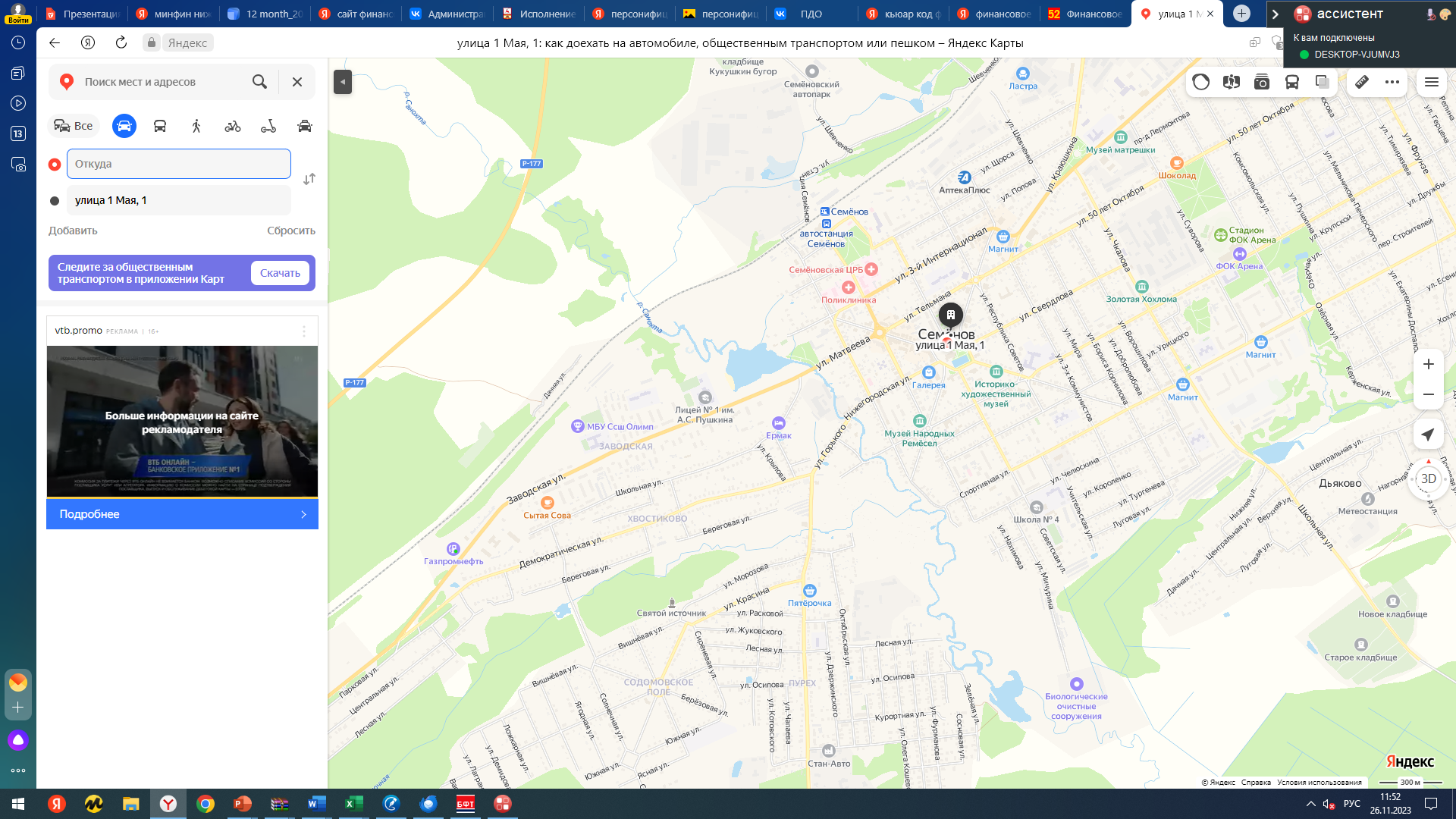 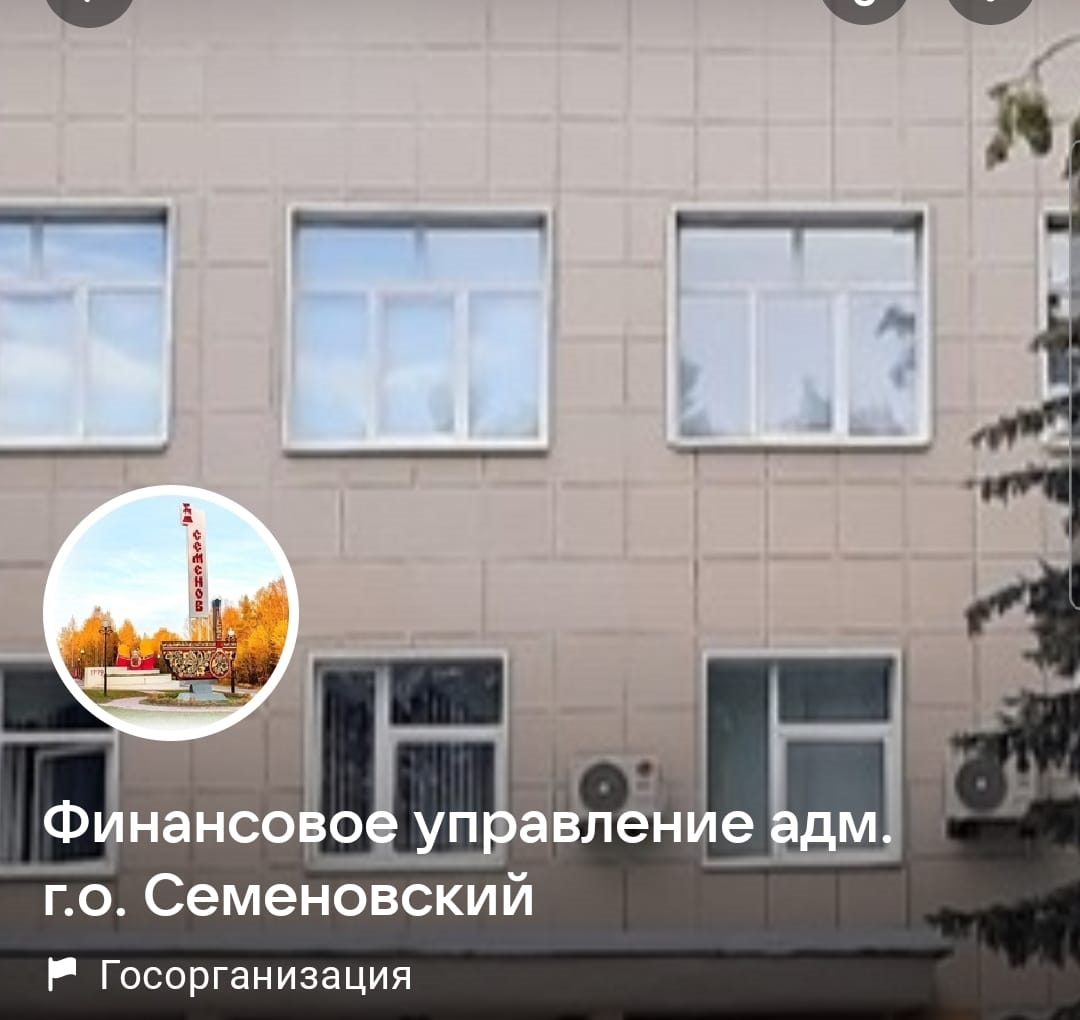 79